Agenda
–
Introduction of YOU
The OpEx-Approach incl. example + tools & techniques used
OpEx Project - Live Example •
Introduction
1
OpEx Project - Live Example •
YOU, a hands on & pragmatic PM with more then 13 years experience in providing sustainable results
1. Summary of Status, Skills,Tools and Industries
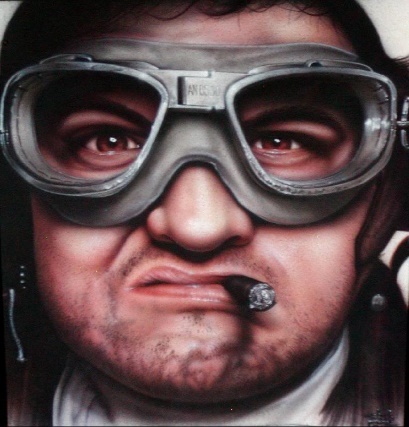 52 years old, living in MyTown
Change oriented OpEx Project Manager with a strong combination of excellent change and implementation skills and a hands on mentality. Language skills; fluent in English and Klingon with basic Spanish and Romulan.
Gained also strategic and administrative optimization skills due to past 3 years of work within business transformation programs at XYZ 
Overall XX years of  working experience in project- and program management, business transformation, process improvement, production and maintenance efficiency optimization  and  with the sustainable implementation of operational change programs
Worked across a number of different industries including Pharmaceuticals, Chemicals, Oil & Gas, Metals & Mining, Manufacturing, Construction and Automotive.  Employers include: Cool Company, Big Company, and Mega-Awesome Company.
Strong track-record of delivering bottom line results while managing multicultural teams in cross border projects and an ability to transfer knowledge to clients and coach / influence on management  level
Certificates: Six Sigma Black Belt, MTM Practitioner, Instructor for trainees & apprentices (IHK)
2. Professional Experience and Education
3. Key Projects  / Deliverables
2011 - 2014	Manager, Business Transformation Group, Focus on business process optimization & lean administration,  Mega-Awesome Company
2006 - 2010	APM, led and was involved in many OPEX analysis, projects and programs for clients across the globe spanning many sectors and ranging from local single site programs to global multi-site, multi-country projects, Cool Company
2003 - 2006       Project Manager  After-Sales Logistics,  Focusing on Warehouse     Optimization an MTM Implementation in Klingon After-Sales-Logistic  Centers  (LCs) of the Big Company
2001 - 2003 	Consultant Marketing, After-Sales ,Service Tools, Agile Company
2001 - 2003 	Master of Business Administration, Starfleet University for business administration & international Entrepreneurship, Rigil-7, Postgraduate  Study in Cooperation with Generous Company
1998 - 2001 	Diplom-Betriebswirt,  University of Cooperative Education Mannheim, Apprentice position at MyFirstJob Company
Currently involved in a major global business transformation program with the target to optimize the contact to cash (C2C) procedures within the global network 
Responsible for running large operational improvement implementation projects in various industries and delivered in total over $12m financial benefits for  clients 
Increased the OEE by 20% in average during a huge  OPEX Program (chemical industry) using SMED and further lean techniques and optimized a packaging department including realized savings of $15m (FMCG industry) 
Developed, designed and implemented a Management Control- & Reporting System (MCRS) for clients in the Metals & Mining, Chemical, Construction and FMCG industry during operational improvement and change projects
Implemented a Stage Gate Model in order to optimize the preparation, planning, and realization of CAPEX projects resulting in savings of $3.5m (Metals & Minding)
Realized annual savings of $3.15m through maintenance and contractor cost  reduction and production optimization during a huge OPEX Program 
Successfully implemented MTM and executed continuous improvement programs in different European Logistic Centres for the Zoom Company (automotive industry)
1. Summary of Status, Skills, Tools & Industries
52 years old, long-time resident of MyTown.
Change oriented operational PM (Project Manager) with a strong combination of excellent change & implementation skills and a hands on mentality. 
Gained business process improvement skills due to my work as Manager for the Business Transformation Group 
Overall more then 13 years of experience in project- and program management, business transformation, process improvement, production and maintenance efficiency optimization  and  with the sustainable implementation of operational change programs
Worked across a number of different industries including Pharmaceuticals, Chemicals, Oil & Gas, Metals & Mining, Manufacturing, Construction and Automotive. 
Strong track-record of delivering bottom line results while managing multicultural teams in cross border projects and an ability to transfer knowledge to the client by coaching or training of stakeholders or staff
Certificates: Six Sigma Black Belt, MTM Practitioner, Instructor for trainees & apprentices (IHK)
2. Professional Experience
2010 - 2013	Manager Process Optimization, Business Transformation Group, Focus on business improvement,
                      MegaAwesome Company
2006 - 2010	APM, led and was involved in many OPEX analysis, projects and programs for clients across the globe 
                      spanning many sectors and ranging from local single site programs to global multi-site, multi-country 
                      projects, Cool Company
2003 - 2006   Manager  Industrial Engineering After-Sales Logistics,  Focusing on Warehouse  Optimization,
                      CIP and MTM Implementation in German After-Sales-Logistic  Centers  (LCs) of the Big Company
2001 - 2003 	Junior Consultant Marketing, After-Sales, Special Service Tools, MidMarket Company
2001 - 2003 	Master of Business Administration, Steinbeis University for business administration & international
                       Entrepreneurship, Rigil-7, Postgraduate  Study in Cooperation with Generous Company
1998 - 2001 	Bachelor’s Degree,  University of Academia, School of Hard Knocks
                       Apprentice Position, LearnWhileDoing Company, (Member of Transition Group)
3. Key Projects  / Deliverables -  OpEx / Lean & Change-Projects
Currently involved in a major global business transformation program within the MegaCool Company. The target is to optimize / standardize the contact to cash (C2C) processes within the global MegaCool network 
Responsible for running large operational improvement projects for Big Company as project leader or program workstream lead in various industries and delivered in total over $12m financial benefits for clients 
Main areas of focus are Production Optimization, Implementation of Management Control & Reporting Systems including the definition of suitable KPIs and Maintenance Optimization
Increased the OEE by 20% in average during a huge  OPEX Program (chemical industry) using SMED and further lean techniques and optimized a packaging department including realized savings of $15m (FMCG industry) 
Significantly increased the preventive maintenance tasks from 15% to 65% by implementing an effective preventive maintenance planning process for Fitters including RACI (FMCG industry)
Developed, designed and implemented a Management Control- & Reporting System (MCRS) for clients in the Metals & Mining, Chemical, Construction and FMCG industry during operational improvement and change projects
Implemented a Stage Gate Model and new invest process in order to optimize the preparation, planning, and realization of CAPEX projects resulting in savings of $3.5m (Metals & Minding)
Realized annual savings of $3.15m through maintenance, contractor cost reduction and production optimization during a huge OPEX Program 
Successfully implemented MTM and executed continuous improvement programs in different European Logistic Centres for the Zoom Company (automotive industry)
Summary - 10 primary reasons why I‘m the right person for you to enable change
Double asset because of experience in leading enterprise wide business transformation projects (focus on business process optimization) and my experience in leading operational excellence projects with shopfloor implementation focus -> Very flexible
Working Experience in Industry (SmallMfg Group, Logistics Company) and as well OpEx Consulting experience (GoodSyze Consulting Company) -> Overall 13 years of working experience
Got hands on mentality -> The pragmatic “Shopfloor-Manager” – I’m working towards results bottom up involving the Shopfloor-staff and the Management during Multi-Site and Cross functional projects in order to drive operational change through business improvement using relevant lean management  tools and practices 
Designed and implemented already customized solutions end to end and executed transformation & change projects for top companies across Europe  with a proven track record for project execution OTIF (On time in full)
Sales & Analysis experience due to participation in various proposals and beauty contests. Already involved in various analysis and created business cases + designed project definitions including relevant Workstreams
Strong practical lean knowledge and set of tools (5S, SMED, Six Sigma tools, RACI, RCA, FMEA etc.) and created my own tool-set and training database in order to be able to focus on a great variety of topics
Can easily transfer best practise & lean knowledge throughout the organization because of excellent training & coaching skills and moderation of plenty (> 70) workshops to train the trainers or the operations staff in different industrial sectors (FMCG, Pharma & Chemicals, Industrial Manufacturing, Automotive)
Strong skills in leading people during Multi-Site and Cross functional projects in order to drive operational change through business improvement using relevant lean management  tools and practices 
Flexible and able to travel up to 5 days a week 
Expected short onboarding time
The OpEx Project Approach –
Involving the people
2
OpEx Project - Live Example •
OpEx Project - Live Example •
Project - Execution ModellOverview Phases & Content
Project Initialization
Project Execution
Project Sustainability
Analyze
Design / Concept
Install
Implement
Sustain
Content of Phase:
Identify areas of improvement and customer requirements
Execute focus Interviews DILOS etc. -> conduct Analysis on focus areas (e.g. Maintenance) 
Description of the As-Is and development of to-be Situation 
Definition Roadmap Business Case and Targets
Define Project-scope (scope of analysis),
Identify potential Milestones
Set up the Teams
Identify Stakeholders Project risks 
Get agreement of Site Mgmt.& Global Lead
Content of Phase:
Structure and operationalize targets 
Define criteria for Measurement (KPIs) 
Set up work packages & start working  (Kick Offs)
Develop To-Be Processes (e.g. loss accounting process for OEE losses)
Develop structure of to-be Management Control & Reporting System
Develop concept for To be Organization / Processes Roles & Responsibilities (RACI)
 Define detailed concept and conduct preparation for pilot
Develop training plan   
Coaching  of shopfloor  members & teamlead
Content of Phase:
Develop detailed Roadmap  & Strategy for Implementation 
Installation of  To-Be MCRS, Processes, KPIs, Meetings, SOPs 
Establish new  defined Roles & Responsibilities
OEE Measurement installed
Training packages delivered to the staff
Preparation of the implementation Phase
Pilot trainings executed 
Execution of the Installation of new defined, processes, systems and behaviors within a pilot (test unit)
Follow clear roadmap for change management
Content of Phase:
Roll-Out of new developed and tested systems, technologies, and processes in all units / plants
New RACI implemented
Implementation of change management concept
Optimization of  Interfaces between departments (e.g. Production and Maintenance) executed
Continuous Improvement Loops (DADA) implemented
Loss accounting and  RCA implemented
New Meeting structure according to  to-be MCRS incl. The right KPIs implemented
Content of Phase:
Definition of past-project-governance 
Ensure Sustainability of Improvement Loops 
Define Reviews / Audits in order to follow up on mid / long term targets
Define Reviews for target Measurement
Evaluate Business Case Target (Performance)
Execute  Lessons-Learned  session 
Documentation of open points
Agreement on solving open points  (how & who) 
Conduct project closing report
Project ManagementReport  in Management Meetings, Quality Management, Project Controlling; Project Status Report, Support  on Tools, Tactics and Methodologies
OpEx Project - Live Example •
Project – Approach: OpEx execution based on the needs of the company
Project Initialization
Project Execution
Project Sustainability
Analyze
Design / Concept
Install
Implement
Sustain
Operational Excellence 
Cost savings, Increased Output, Reduction of Waste, Quality improvements, Effectiveness and Efficiency
Production
Maintenance
Innovation 
(R&D)
Sales & OP
Corporate 
Functions
(HR, 
Procurement
etc.)
Lean Management, Kaizen, Six Sigma, Process Optimization
Training & coaching of staff at all levels
Management commitment, leadership & people engagement
We use selected tools, techniques and tactics tailored to the client needs and consider behavioral change aspects in order to achieve measureable and sustainable results
Focus on processes, systems and people in order to enable behavioral change & sustainable results
PROCESSES
Problem solving processes
Statistical process capability evaluation
Fact based improvements 
Project Management
BEHAVIORALCHANGE
SUSTAINABLE
RESULTS
SYSTEM
Collaboration vs. Competition
Clear & transparent decision making
Common language
Clear Goals
Structured problem solving
Consistent accountability and disciplines
$
Improved Processes 
Operational benefits
Continuous Improvement structure and culture
Enhanced CI capability
Decision making System 
Functional and integrated Management Control & Reporting System with integrated KPIs 
Shop floor level visual management
PEOPLE
Roles and responsibilities
CI training & Coaching 
People Development
Knowledge Utilization & best practices
The Approach: Fundamentally changed behaviours of people working in compliance with new installed processes, systems and organizational structures. Convinced of the common work and therefore sustaining the change
OpEx Project - Live Example •
Every organization will need to go through a change process  to achieve sustainable results!
Performing
Practice & Learning
Developing
Experience & Reflection
‘Ownership’
take-over
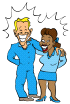 giving
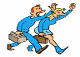 engaging
pride
Usage
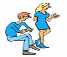 self
contributing
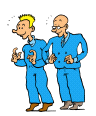 confidence
cautiously
positive
cooperating
hopeful
watching
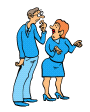 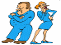 Compliance
uncertainty
mistrust
protecting
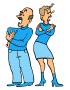 Understanding
withdrawing
disbelief
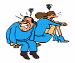 Acceptance
angry
Prozedural Change
Behavioural Change
Cultural Change
OpEx Project - Live Example •
Change Management is vital for any programs success
–
CHANGE MANAGEMENT
CHANGE MANAGEMENT
CHANGE
CHANGE
PROGRAM
PROGRAM
What is
ACTIVITIES
ACTIVITIES
done?
Execute activities to plan,
Execute activities to plan,
design, implement & sustain the
change
change
ORGANISATIONAL
ORGANISATIONAL
INDIVIDUAL
INDIVIDUAL
How is it
EMPATHY
EMPATHY
EMPATHY
EMPATHY
done?
s
’
SPE
Understand & adapt the
Understand & adapt the
Help individuals in SPE to
Help individuals to
deal with the emotional,
deal with the emotional,
change program to Cadbury’s
change program to
culture
culture
rational & political sides of
rational & political sides of
change
change
ORGANISATIONAL READINESS
ORGANISATIONAL READINESS
We need concrete actions,  change and business engagement across all Sites, for the transformation driven to take place. Without change of people’s behavior no change will happen
OpEx Project - Live Example •
4
We focus on a day by day implementation working closely with the people at all levels from Shopfloor to the Top-Management
Approach
Planning & scheduling
Integration of results
Milestones & action logs
Communication & escalation
Aspiration
Project Management
Corporate
Results
Sustainable
OpEx Lead
Tools / Structure
Precise
CI Expert  Focus
Analysis of existing data & information
Test against the reality
Proceed own studies 
Definition of a business case 
 Design of an implementation project and execute
Decisions
Fact based
Methods and Tools
Tailored
Behaviour
Result  focused
Reality
Example – OpEx Project
–
OpEx Project - Live Example •
23
Other Example – Project Pharma-/Chemicals
OpEx Project - Live Example •
16
Example – OpEx Project  Tools & Techniques I
–
OpEx Project - Live Example •
17
Example – OpEx Project Tools & Techniques II
–
OpEx Project - Live Example •
18
Thank You
OpEx Project - Live Example •